July 12, 2019
WIOA State Plans and Labor Market Information
Best Practices from State LMI professionals and the U.S. Department of Education
Steve Rietzke
Division Chief
National Programs, Tools, and Technical Assistance
Office of Workforce Investment
Employment and Training Administration
U.S. Dept. of Labor
2
Jason Palmer
Director
Bureau of Labor Market Information and Strategic Initiatives
State of Michigan
Coretta Pettway
Chief
Bureau of Labor Market Information
Ohio Department of Job and Family Services
Fran Valentine
Senior Director
Research, Analysis, & Engagement
Indiana Dept. of Workforce Development
John Weber
Deputy Director
Office of Workforce Development
Ohio Department of Job and Family Services
3
Sharon G. L. Harrington
Area 4 Coordinator
Office of Career, Technical, and Adult Education
U.S. Dept. of Education
Christopher Pope
Chief
Data Collection & Analysis Unit
Rehabilitation Services Admin.
U.S. Dept. of Education
Marilyn Fountain
Education Program Specialist
Office of Career, Technical, and Adult Education 
U.S. Dept. of Education
4
5
Where do you work
State LMI office
State workforce agency
Local workforce Board
State/local education agency
Other
6
To learn best practices in using Labor Market Information (LMI)  in WIOA State plans
We will hear from LMI professionals in the States first
Then we will hear from the U.S. Department of Education on how they incorporate LMI in their work regarding WIOA
7
State LMI Professionals
Jason Palmer, Michigan
Coretta Pettway and John Weber, Ohio
Fran Valentine, Indiana
8
INDemand Ranking Methodology
Inputs
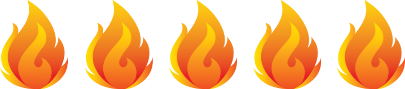 Short and long term projections
Real time labor market information
Calculation		Weight

TOTAL OPENINGS		  1/3
GROWTH OPENINGS	  1/6
PERCENTAGE CHANGE	  1/6
CURRENT OPENINGS	  1/6
WAGES			  1/6
Growth openings
Percentage change
Wages*
Occupational Demand Ranking
*As to wages, any occupation scoring 3 or 4 in the wage category cannot score higher than 3 Flames and any occupation scoring 1 or 2 in the wage category cannot score higher than 2 Flames.
(Source: National Wages were used for occupations with wages suppressed in Indiana)
INDemand Ranking: Policy & Decision Making
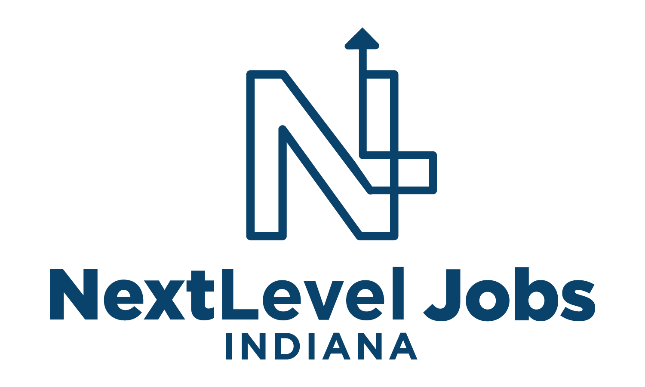 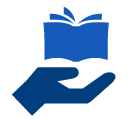 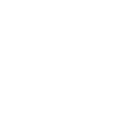 State of Indiana link
http://www.hoosierdata.in.gov/infographics/ranking-methodology.asp
11
US Department of Education
Perspectives from the US Department of Education on using Labor Market Information
Christopher Pope
Marilyn Fountain
Sharon Harrington
12
List of State LMI Directors
The Bureau of Labor Statistics (BLS) maintains a list of current LMI Directors and their contact information
https://www.bls.gov/bls/ofolist.htm
WIOA website
ETA maintains a WIOA website
https://www.doleta.gov/wioa

LMI Central
ETA’s LMI repository
https://lmi.workforcegps.org/
13
14
Jason Palmer
Director
Bureau of Labor Market Information and Strategic Initiatives
State of Michigan
PalmerJ2@michigan.gov 
Coretta Pettway
Chief
Bureau of Labor Market Information
Ohio Department of Job and Family Services
Coretta.Pettway@jfs.ohio.gov
John Weber
Deputy Director
Office of Workforce Development
Ohio Department of Job and Family Services
John.Weber@jfs.ohio.gov 
Fran Valentine
Senior Director
Research, Analysis, & Engagement
Indiana Dept. of Workforce Development
FValentine1@dwd.IN.gov
Christopher Pope
Chief
Data Collection & Analysis Unit
Rehabilitation Services Admin.
U.S. Dept. of Education
Christopher.Pope@ed.gov 
Sharon G. L. Harrington
Area 4 Coordinator
Office of Career, Technical, and Adult Education
U.S. Dept. of Education
Sharon.Harrington@ed.gov
Marilyn Fountain
Education Program Specialist
Office of Career, Technical, and Adult Education
U.S. Dept. of Education
Marilyn.Fountain@ed.gov 
Steve Rietzke - moderator
Division Chief
National Programs, Tools, and Technical Assistance
Office of Workforce Investment
Employment and Training Administration
U.S. Dept. of Labor
Rietzke.Steven@dol.gov
19